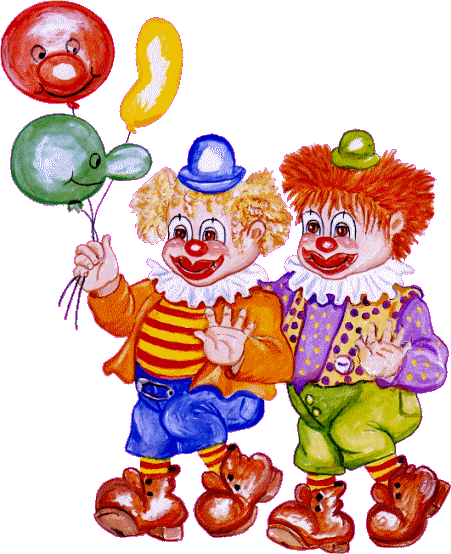 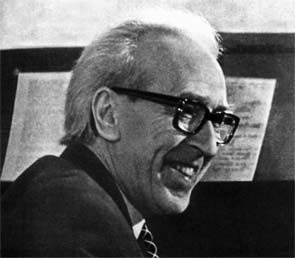 Д. Кабалевский.
 Клоуны
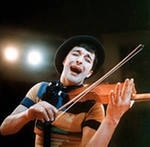 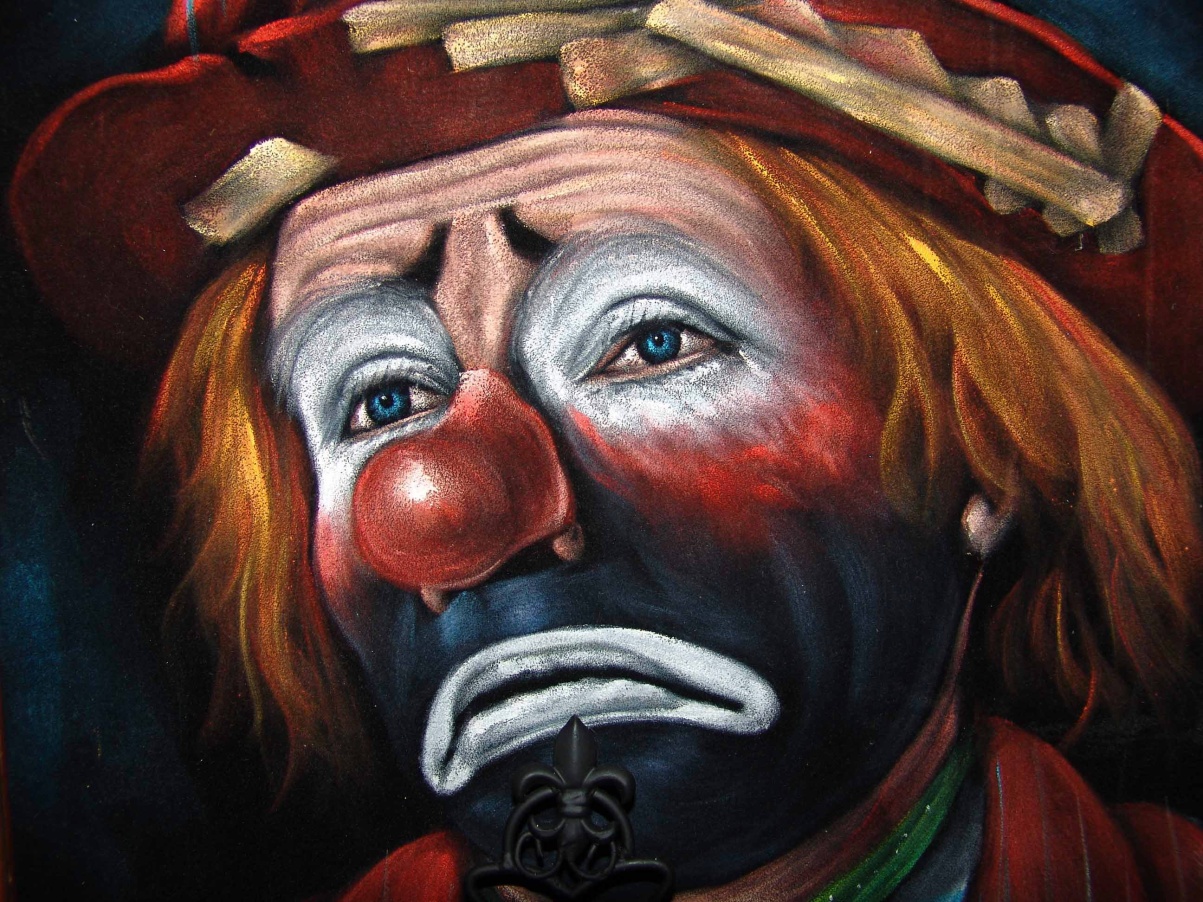 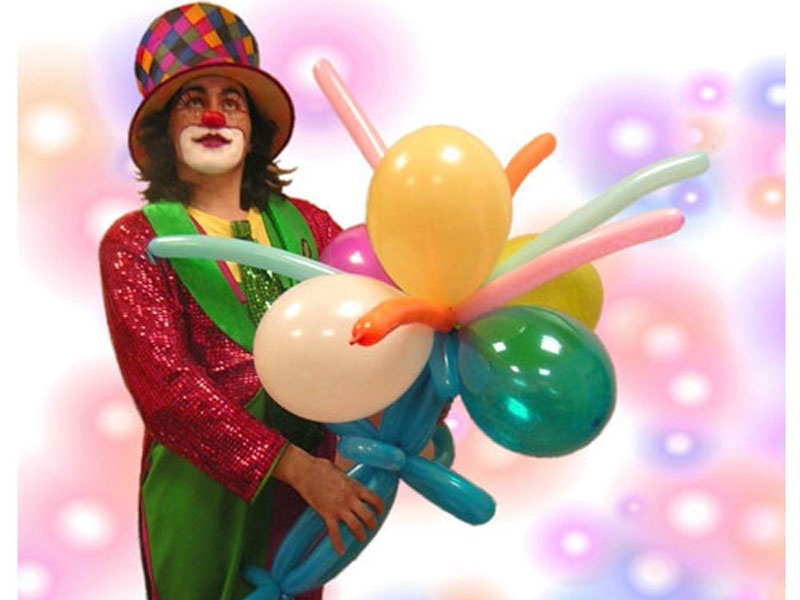 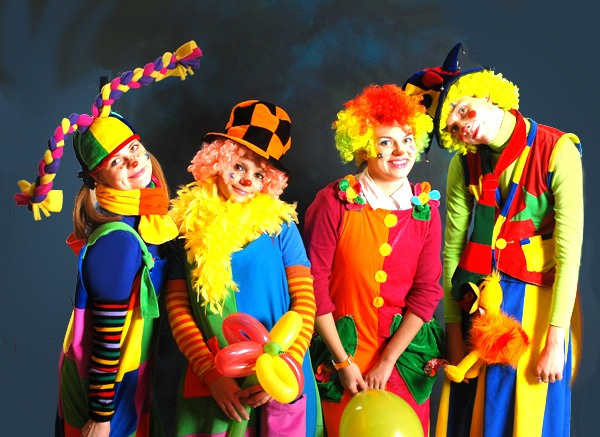 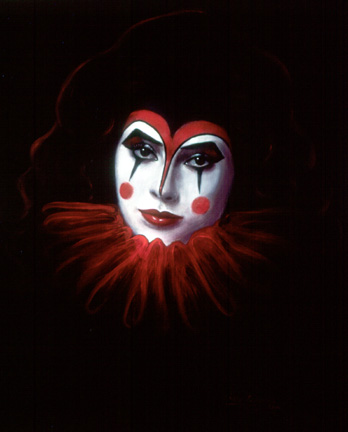 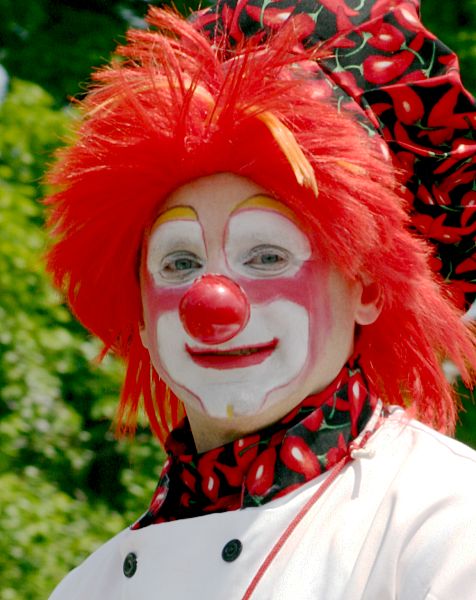 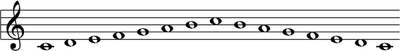 МАЖОР:            Т         Т        1/2т       Т       Т          Т        1/2т
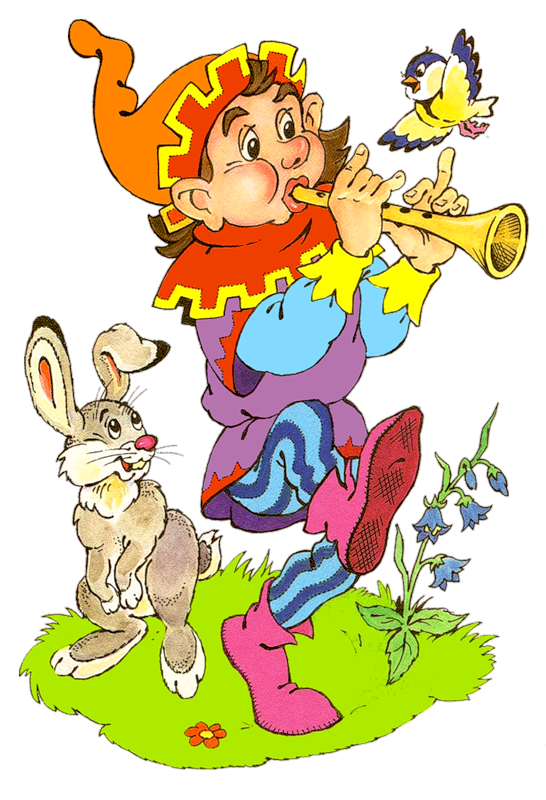 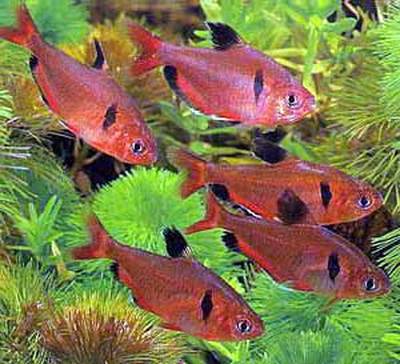 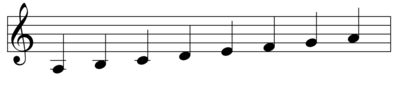 МИНОР:     Т          1/2т        Т          Т         1/2т        Т           Т
Припев:
Вместе весело шагать по просторам, По просторам, по просторамИ, конечно, припевать лучше хором,Лучше хором, лучше хором.

Спой-ка с нами, перепёлка, перепёлочка,Раз иголка, два иголка - будет ёлочка.Раз дощечка, два дощечка - будет лесенка,Раз словечко, два словечко - будет песенка.
Припев.
2. В небесах зари полоска заполощется,Раз берёзка, два берёзка - будет рощица,Раз дощечка, два дощечка - будет лесенка,Раз словечко, два словечко - будет песенка.
Припев.
3. Нам счастливую тропинку выбрать надобно,Раз дождинка, два дождинка - будет радуга,Раз дощечка, два дощечка - будет лесенка,Раз словечко, два словечко - будет песенка.
Припев.